ВИКТОРИНА
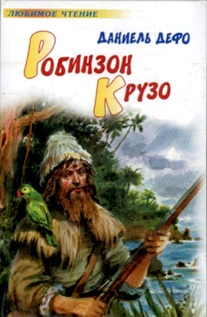 Вспомните  полное название романа о Робинзоне Крузо.
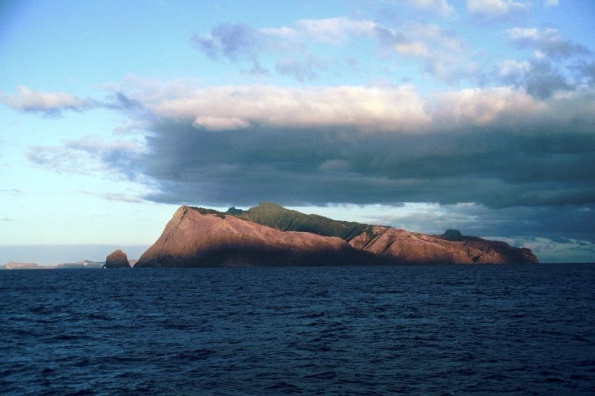 ( «Жизнь и удивительные приключения Робинзона Крузо, моряка из Йорка. Прожившего двадцать восемь лет в полном одиночестве на необитаемом острове у берегов Америки, близ устья реки Ориноко,куда он был выброшен кораблекрушением, во время которого погиб весь экипаж. исключая его одного, с изложением его неожиданного освобождения пиратами, написанные им самим»)
Модератомодераторр
2.Кто был прототипом Робинзона Крузо?
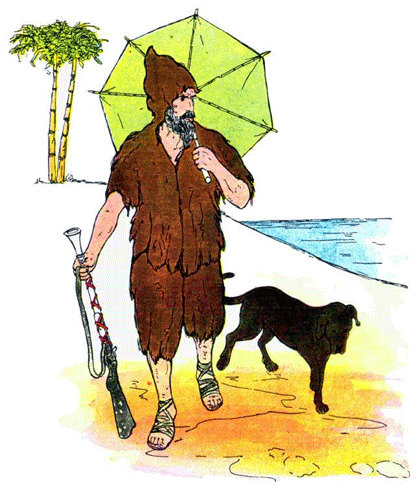 (шотландский моряк и боцман Александр 
Селькирк, который прожил на необитаемом острове Мас-а-Тьерра , что в 400 километрах  от Чили, больше четырех лет.)
3. Из скольких томов состоит книга о Робинзоне Крузо?
из трех томов : 
1-й – 1719 г., 
2-й – 1719 г., - «Дальнейшие приключения Р.Крузо», 
3-й – 1720 г. – «Серьезные размышления Р.Крузо».
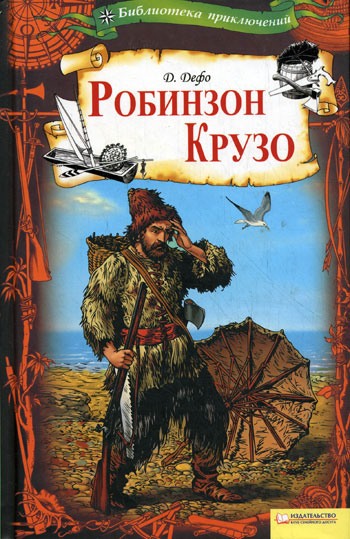 4. Сколько лет было Робинзону Крузо, когда он впервые отправился в морское путешествие?
18 лет
5.Англичане XVII-XVIII веков иногда слышали от моряков о людях, живших какое-то время на необитаемых островах, назовите причину, по которой можно было оказаться жителем острова.
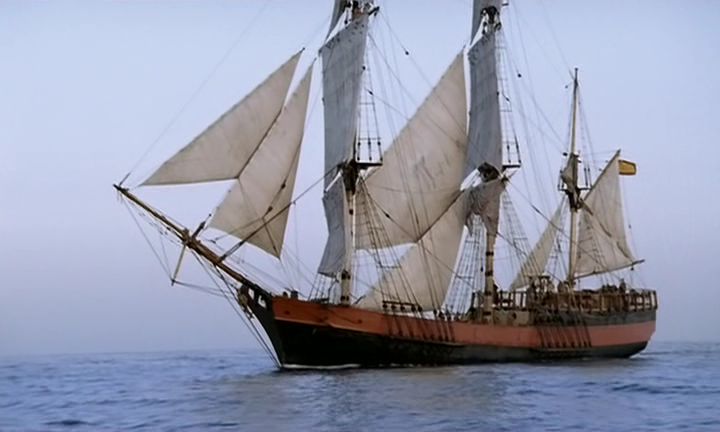 (На английском флоте был жестокий обычай оставлять на островах в чем-либо провинившихся матросов.)
6. Каких животных взял 
с корабля Р.Крузо?
1.Двух кошек и собаку. 
2. Морских свинок. 
3. Попугая.
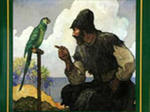 Двух кошек и собаку
8. Незадолго до конца жизни на острове Р.Крузо спас от смерти дикаря. Как его звали?
1Суббота. 
2. Понедельник. 
3. Пятница.
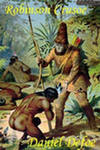 3. Пятница.
7. Какой фразе в первую очередь научил попугая Р.Крузо?
  1. «Бедный, бедный Робинзон. Куда ты попал?» 2. «Робинзон родился в Англии. Хочу домой». 3. «Мы вернемся домой».
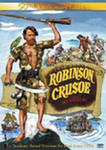 «Бедный, бедный Робинзон. 
Куда ты попал?»
9. Кого Робинзон взял с собой, когда покидал остров?
  1. Кошку и собаку. 2. Пятницу и попугая. 3. Пятницу и собаку.
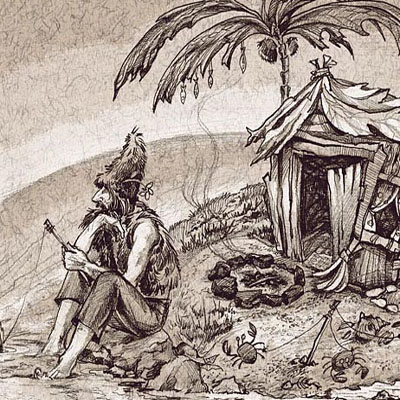 Пятницу и попугая.
10. Сколько лет прожил 
на острове Р.Крузо?
  1. 28 лет. 2. 32 года. 3. 15 лет.
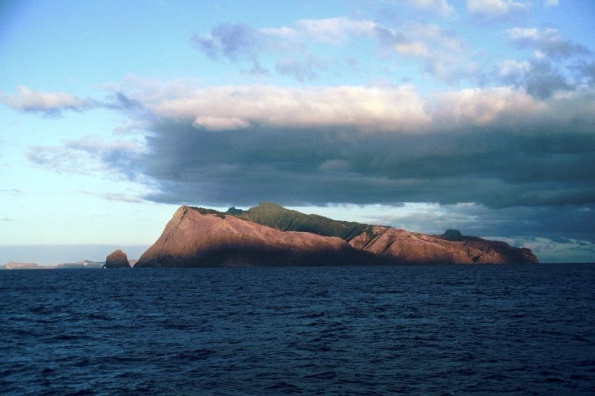 28 лет.
Сколько рейсов на корабль сделал Робинзон Крузо?
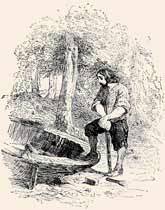 двенадцать
В какой одежде ходил Робинзон Крузо?
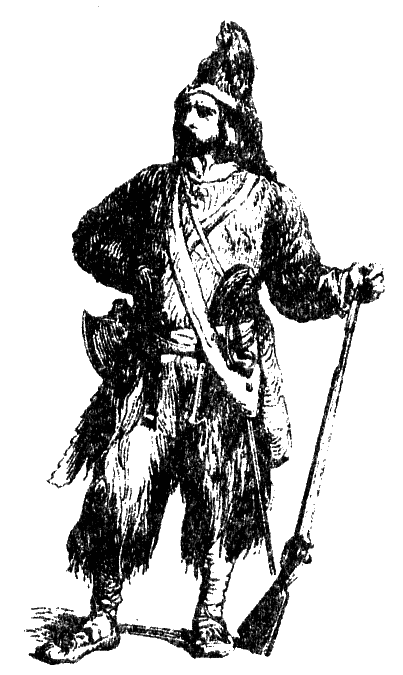 В первые три года носил 
рубашку и брюки, 
затем сшил себе одежду
 из шкур убитых 
им животных
Почему зонтик и одежду Робинзон сшил себе мехом наружу?
Чтобы дождевая вода могла 
стекать по меху, как по наклонной плоскости
Сколько лодок построил Робинзон Крузо?
Две
Где Робинзон провел первую ночь на     острове?
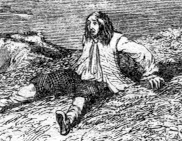 На дереве.
Он боялся хищных зверей
На чем переправлял Робинзон вещи на остров?
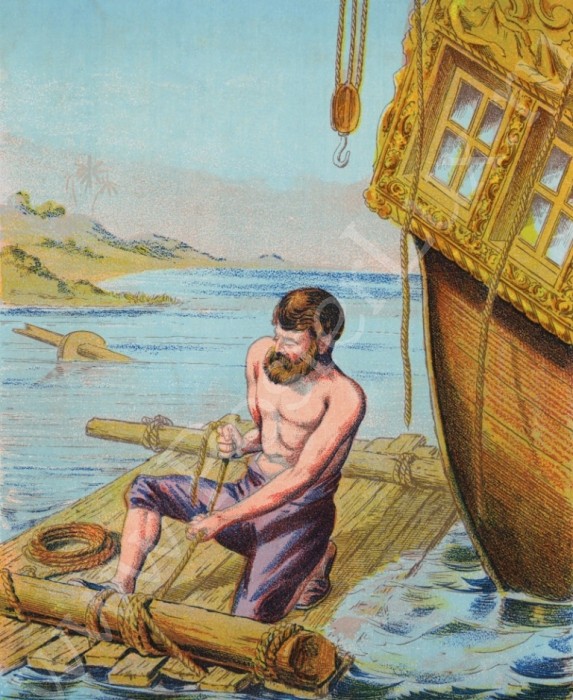 Робинзон соорудил плот
Что придумал Робинзон, чтобы не терять счет времени?
Он поставил столб и делал 
ножом зарубки
Из каких зерен вырастил урожай Робинзон?
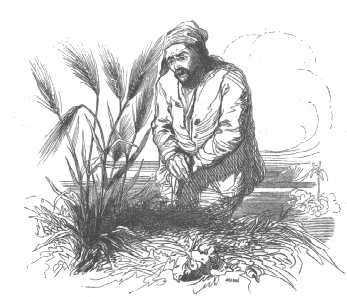 Из зерен ячменя и риса
Посудой из какого материала пользовался Робинзон?
глиняной
Даниэль Дефо. Афоризмы
Никогда не поздно поумнеть. 
В каждом положении отыщется что-нибудь утешительное, если хорошо поискать. 

Добрый советчик может вернуть человека к жизни, он вселяет отвагу в слабодушного и пробуждает в разуме человеческом способность поступать нужным образом. 

В минуты колебания смело следуй внушению внутреннего голоса, если услышишь его, хотя бы, кроме этого голоса, ничто не побуждало тебя поступить так, как он тебе советует. 

К каким только нелепым решениям не приходит человек под влиянием страха! Страх отнимает у нас способность распоряжаться теми средствами, какие разум предлагает нам в помощь. 

Человеку не хватает мудрости успокоиться на достигнутом. 

Самая высокая степень человеческой мудрости - это умение приспособиться к обстоятельствам и сохранять спокойствие вопреки внешним грозам. 

Страх - болезнь, расслабляющая душу, как расслабляет тело физический недуг.